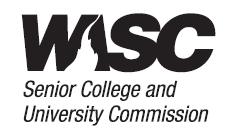 The Campus Visit:
October 21 – 23, 2019
www.cpp.edu/wscuc
Why WSCUC Accreditation?
Accreditation is committed to the application of standards of performance, while affirming that high-quality education, irrespective of the different purposes of individual institutions, is in itself a contribution to the public good.
Regional accreditation:
Assures that we demonstrate high standards of quality & effectiveness
Allows us to offer federal financial aid
Ensures credits and degrees are recognized for transfer, admission to other institutions, and employment
What does WSCUC look for?
WSCUC Core Commitments:
What will WSCUC look for at CPP?
Lines of Inquiry:
What will WSCUC look for at CPP?
Lines of Inquiry:
Institutional Learning Outcomes
Co-curricular Activities
Retention, Graduation, and Post-Completion Employment
What will WSCUC look for at CPP?
Lines of Inquiry:
Sustaining Faculty Engagement in Program Assessment and Review
Using Assessment to Improve Student Learning and Success, and Inform Planning
Developing Graduate Programs
What will WSCUC look for at CPP?
Lines of Inquiry:
Sustained data coverage
Coordinated and integrated approach of multiple institutional research & assessment units
What will WSCUC look for at CPP?
Lines of Inquiry:
Faculty Profile
Professional Development
What will WSCUC look for at CPP?
Lines of Inquiry:
Implementing and Refining the Strategic Plan
Connecting Strategic Plan, Campus Master Plan, & Academic Plan
Addressing Deferred Maintenance
Cultivating Public-Private Partnerships
Connecting Priorities & Resources through Budgeting
What will WSCUC look for at CPP?
Lines of Inquiry:
What will the campus visit involve?
October 21 – 23 (2 ½ days)
Scheduled interviews
Open sessions
Campus tour
Assessment poster session
Closing meeting
How can you participate?
A successful visit involves the entire campus:
Highlight our warm & welcoming community
Wear your name badge
Wear CPP gear (especially students!)
Participate in your open session
Attend the closing meeting
Bring colleagues along!
www.cpp.edu/wscuc